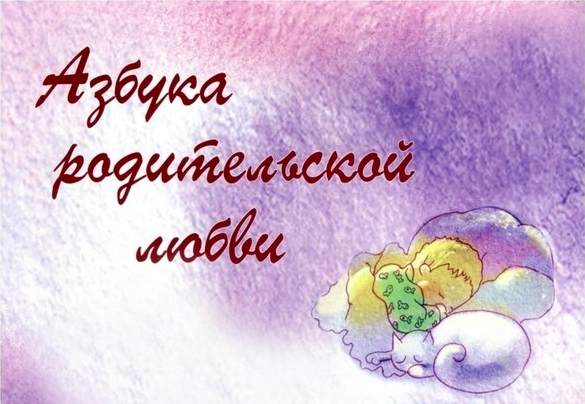 Предлагаем вашему вниманию мудрые мысли, подсказки - ключ к сердцам ваших детей, открывающий дверь к любви и согласию между детьми и родителями.
 
Мы любим своих детей, и они нас любят. Но иногда мы перестаем понимать друг друга, и в нашей жизни вместо любви и радости появляются обида, страх, раздражение. Мы ищем выход из сложившейся ситуации, но не всегда находим подходящий. мы хотим, чтобы нам помогли, но не знаем, к кому обратиться.
 
Эти высказывания подскажут вам, как воспитать детей без нотаций, криков и ссор; как общаться с ребенком в разные моменты его жизни; научат понимать детские радости и проблемы. И ваши дети почувствуют себя под защитой любящего и мудрого родителя.
 
Любите своих детей! Удачи вам и счастья!
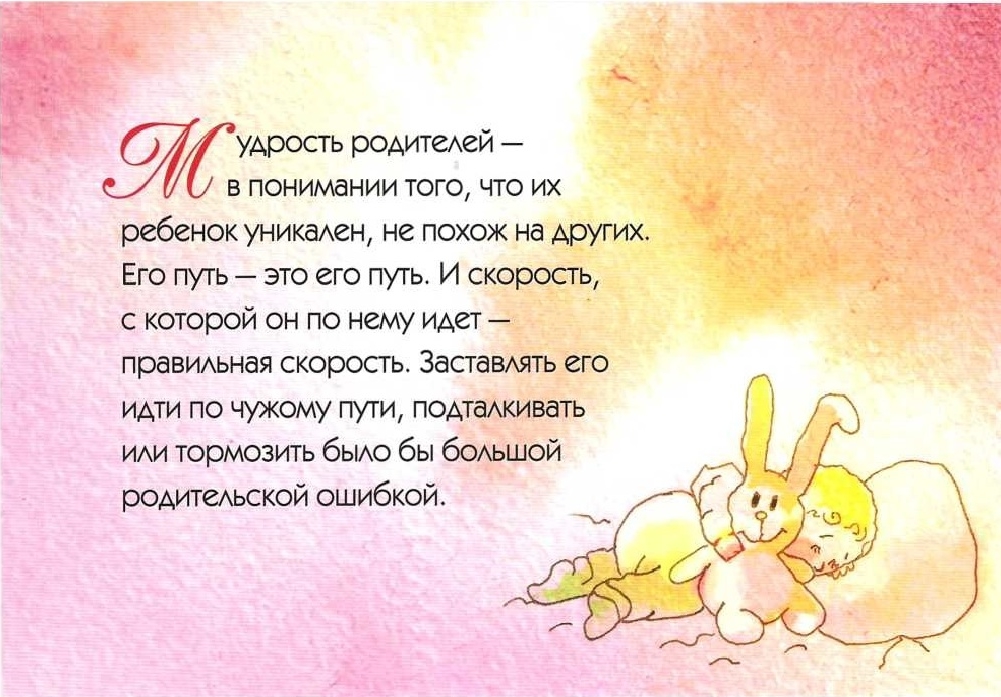 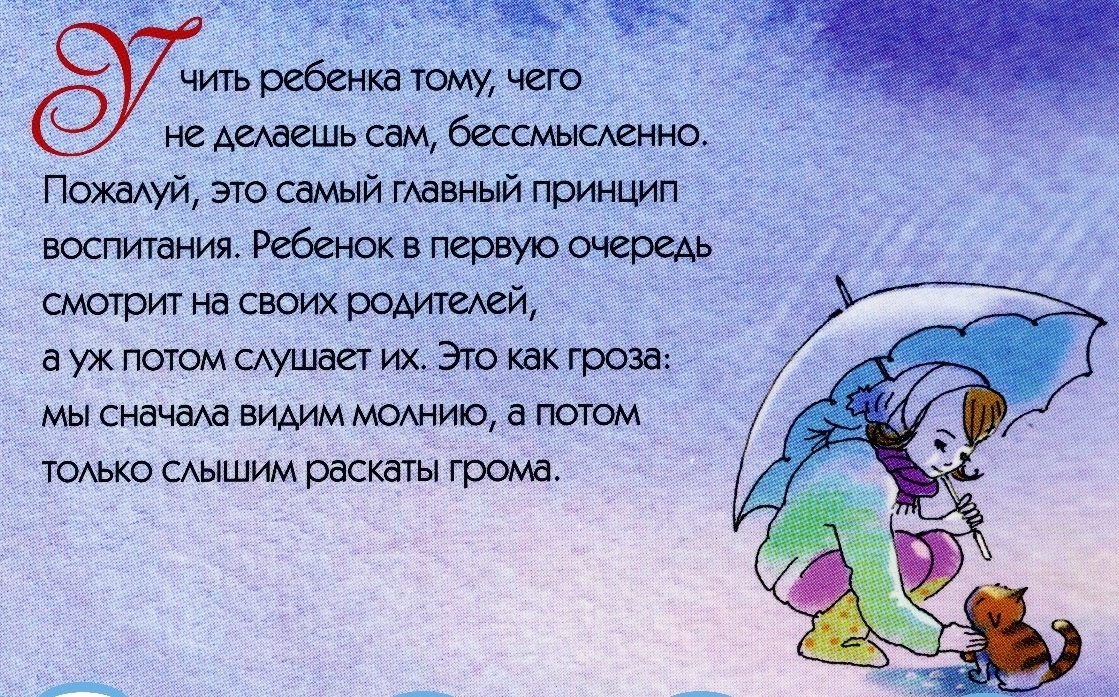 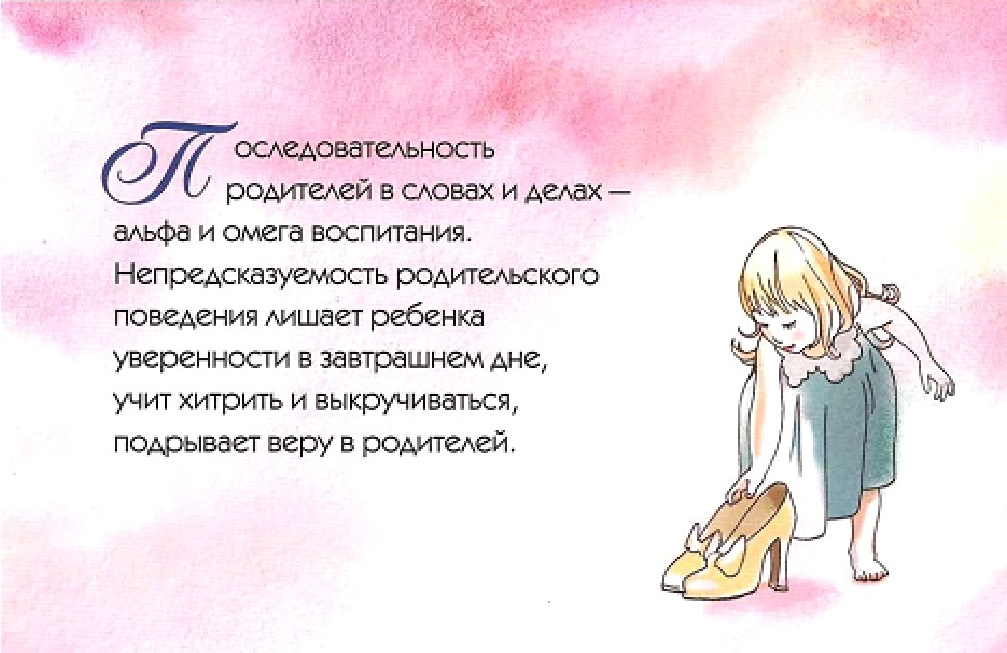 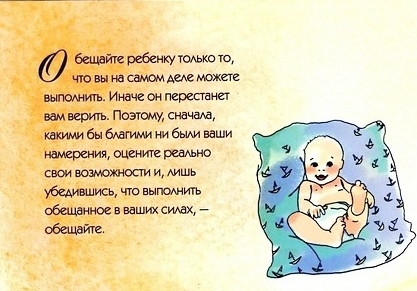 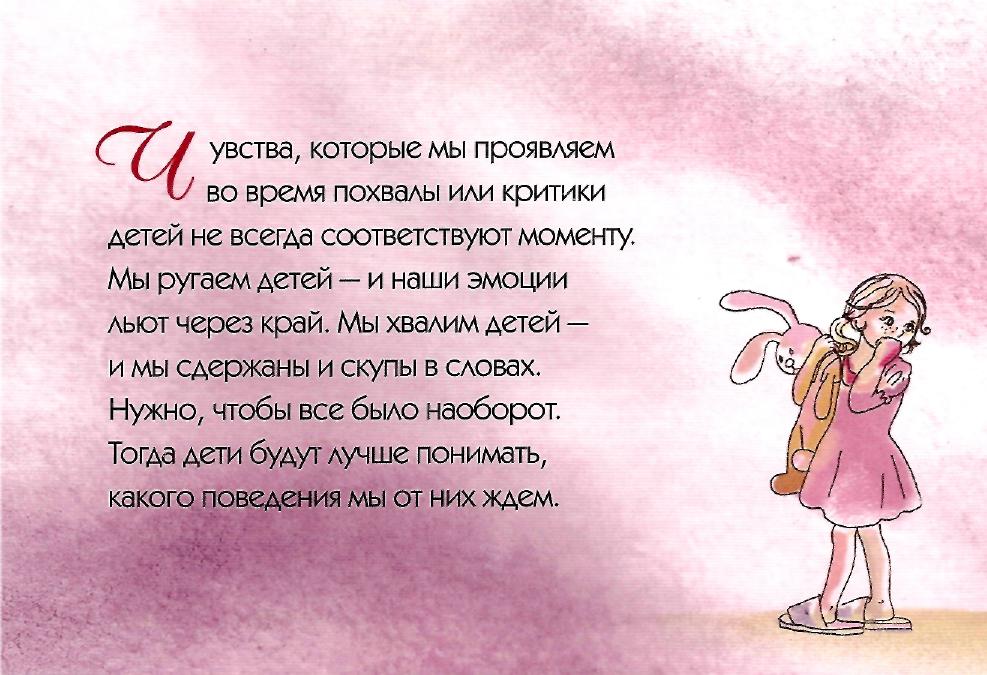 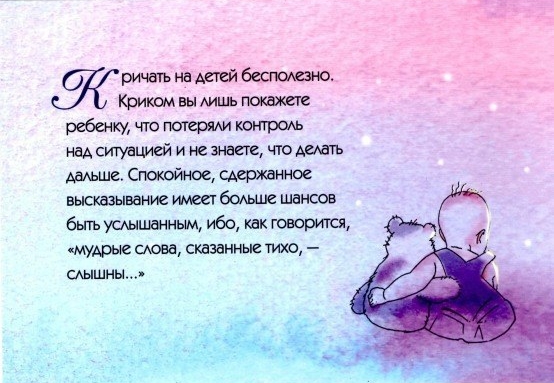 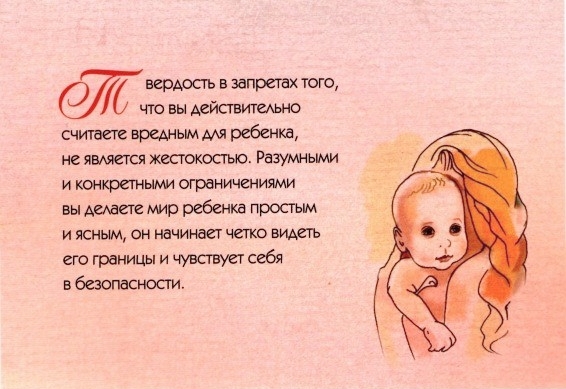 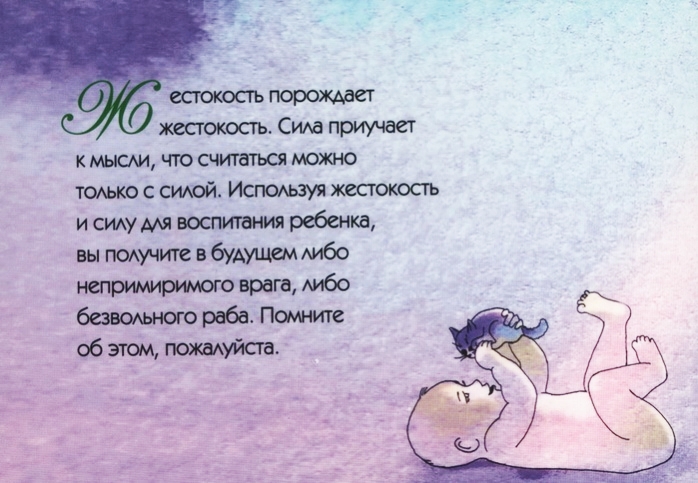 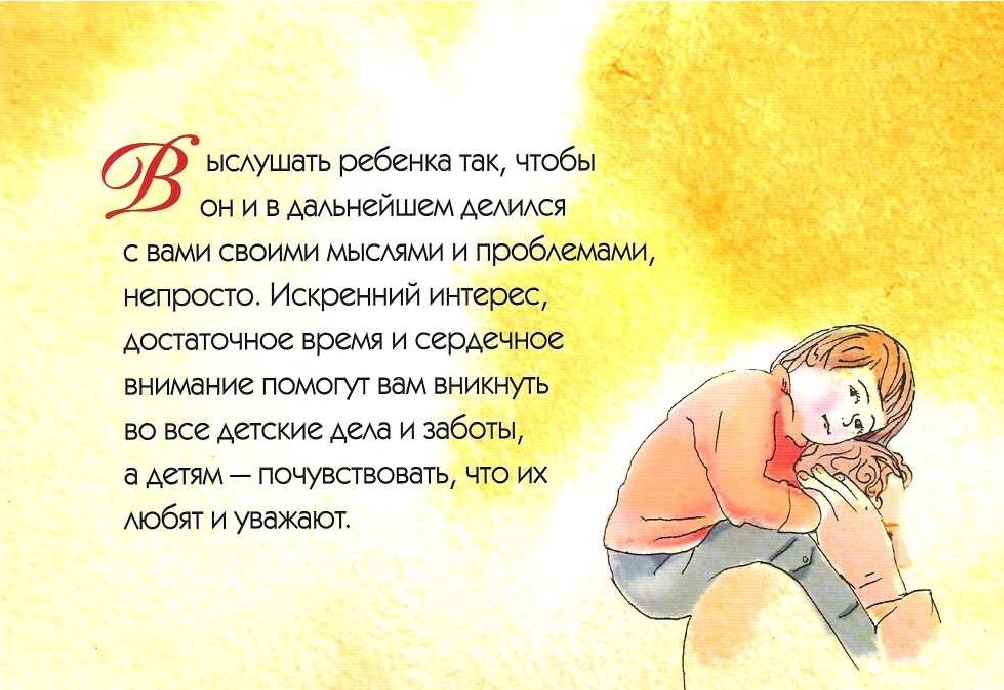 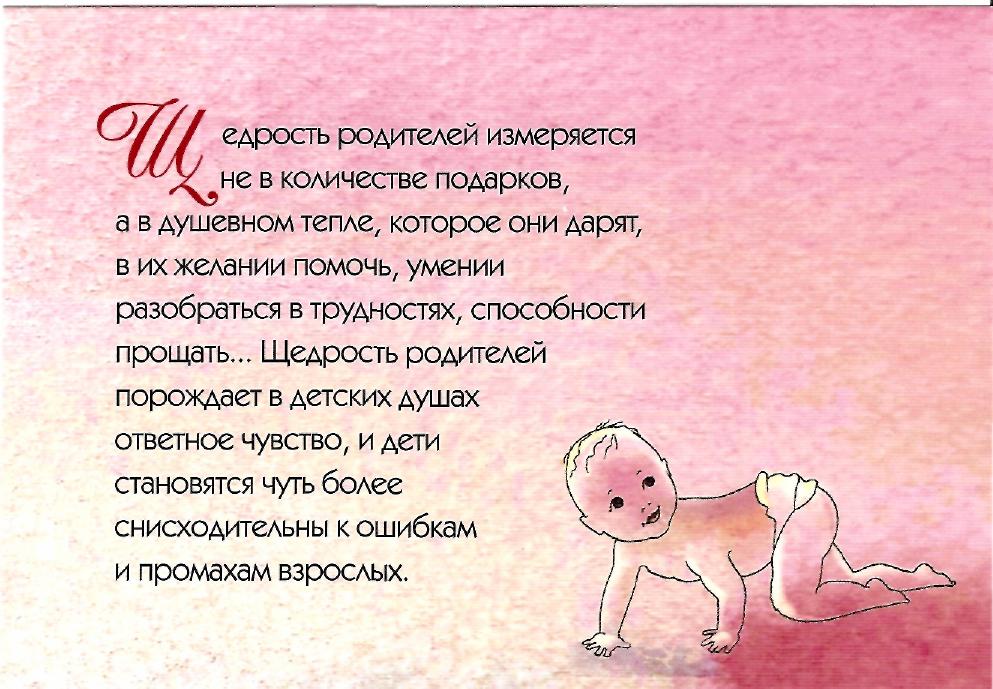 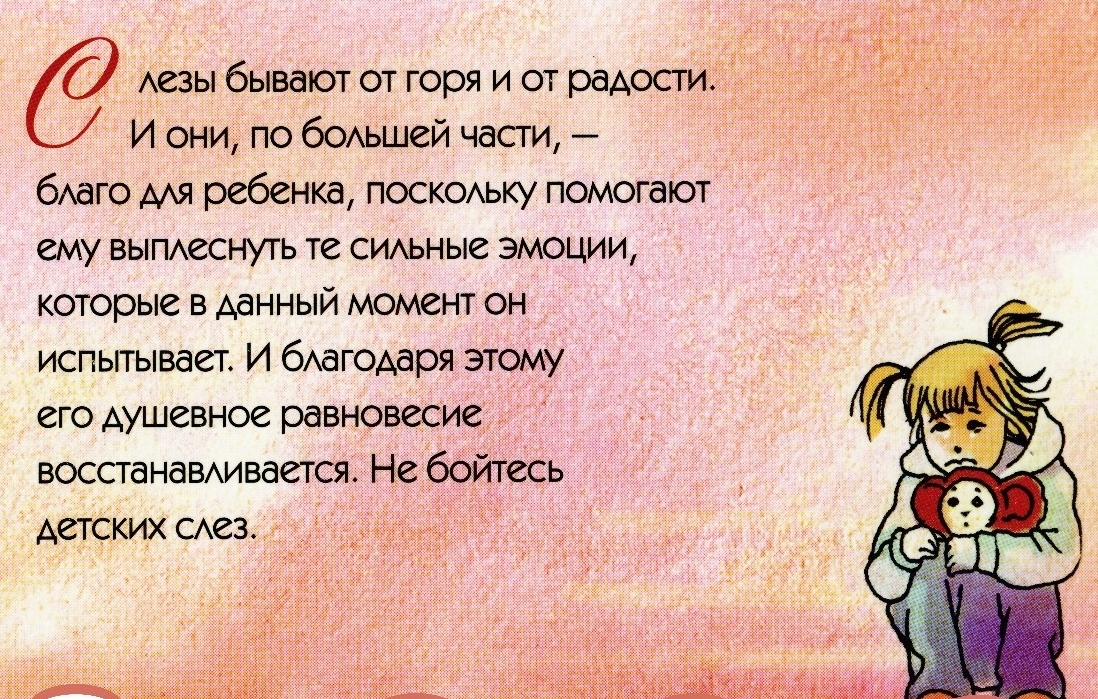 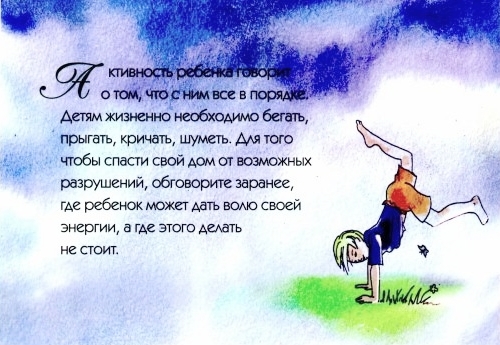 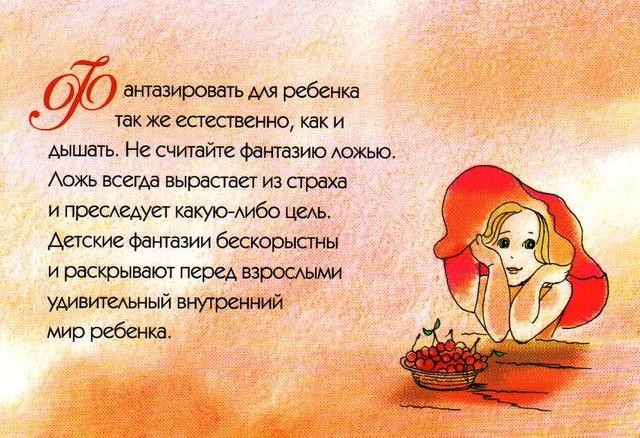 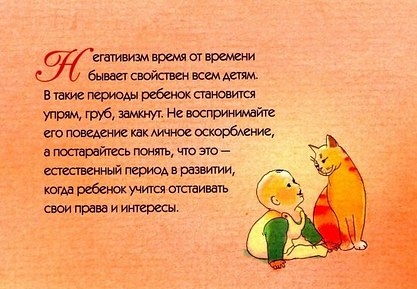 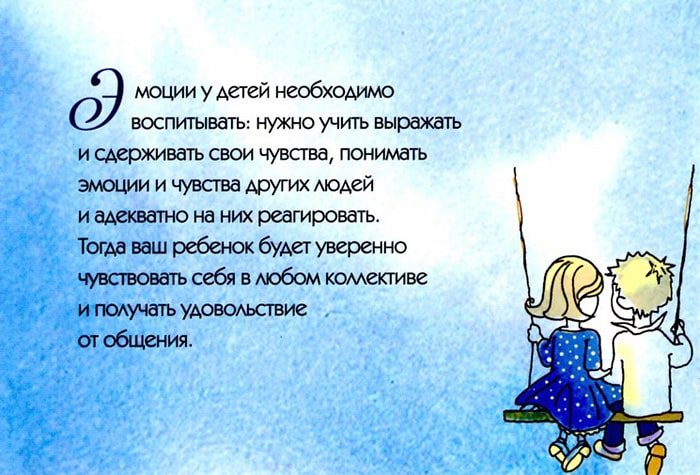 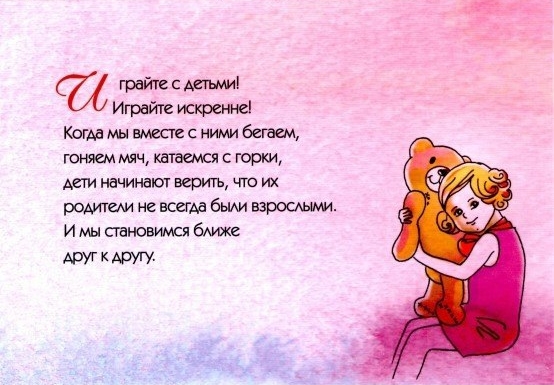 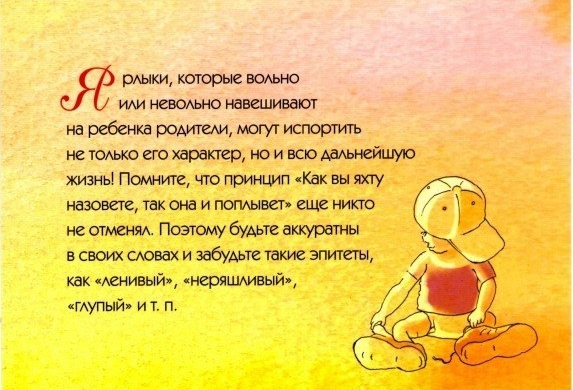 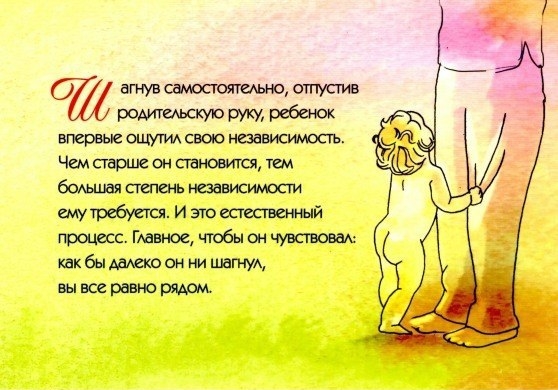 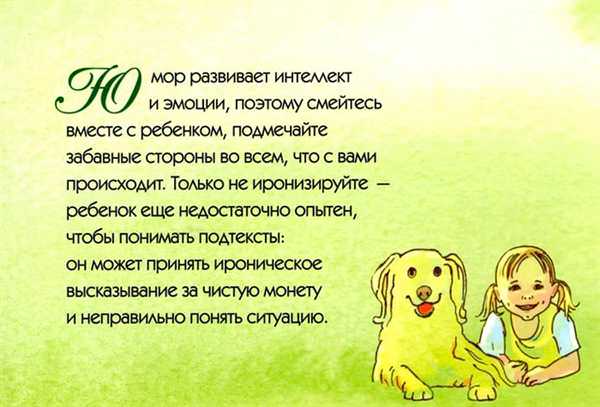 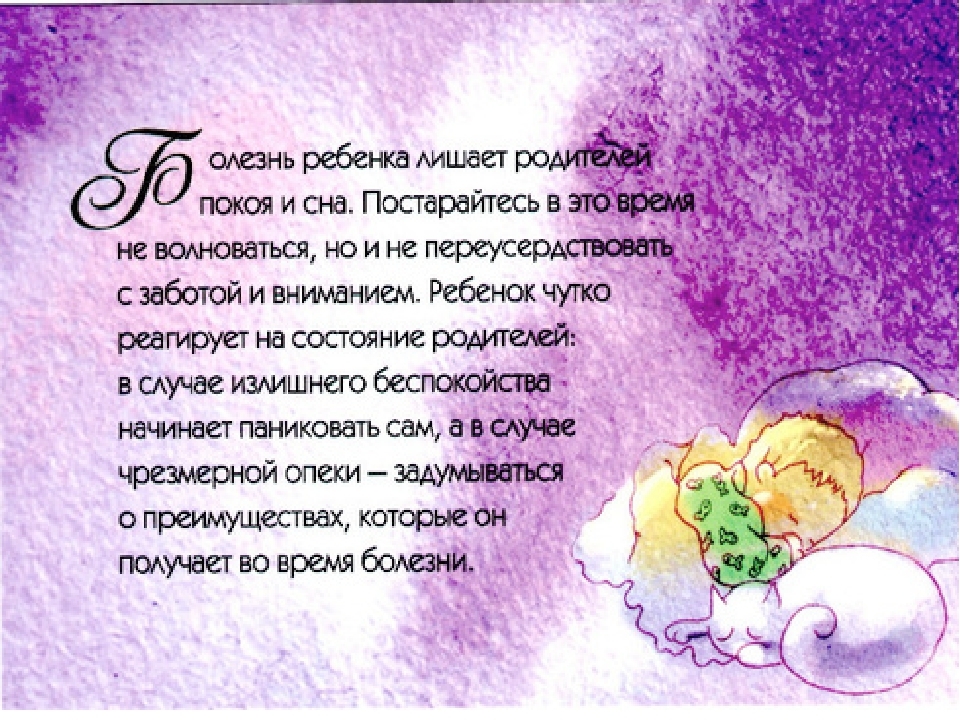 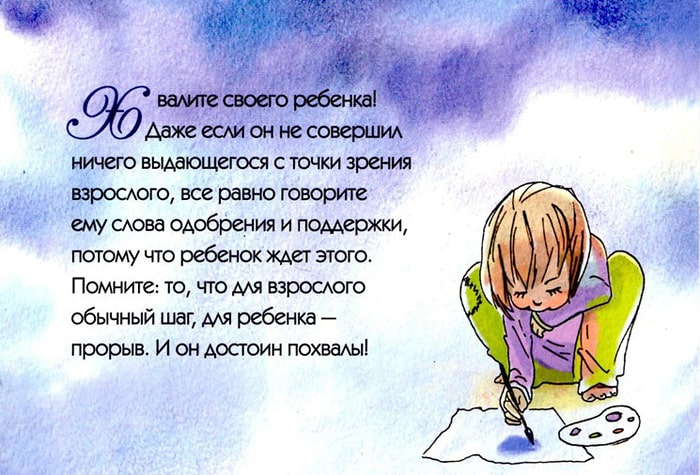 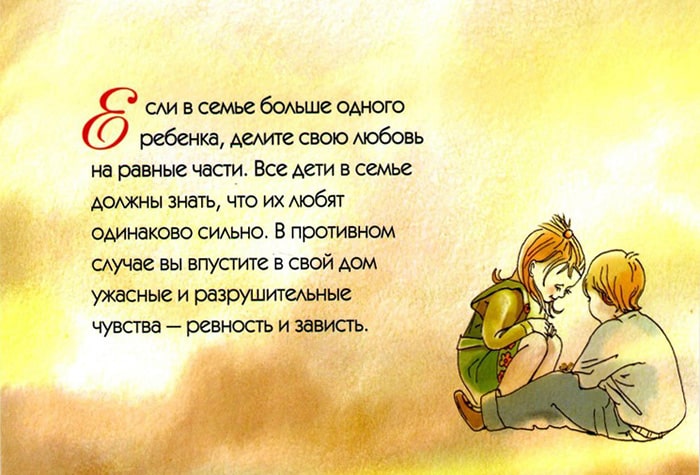 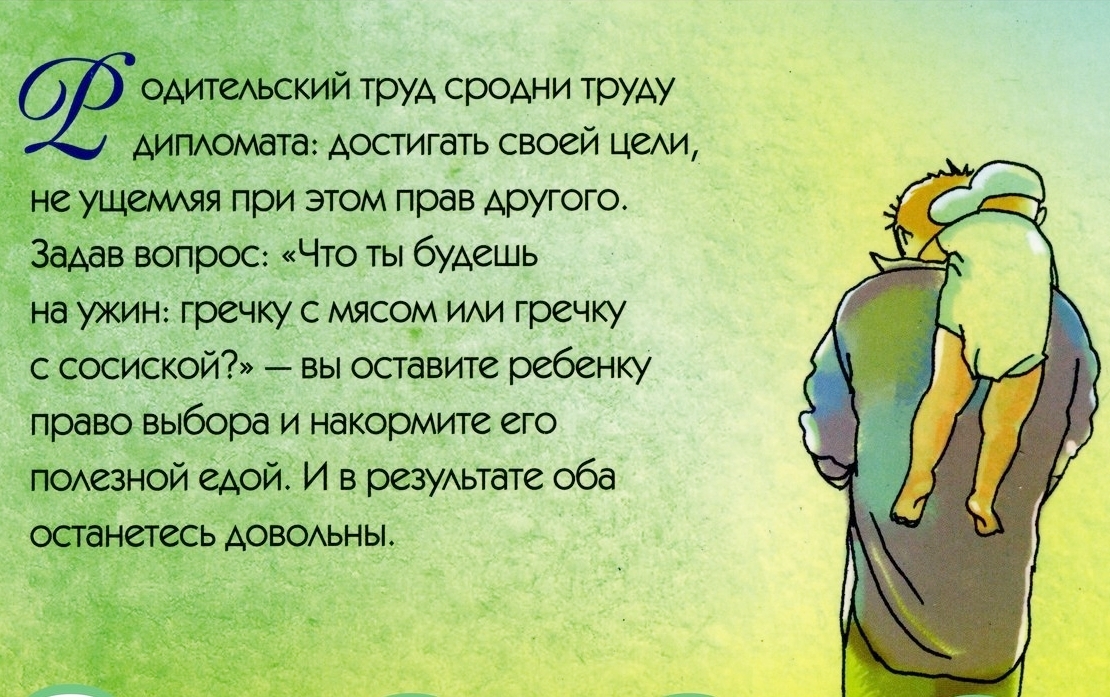